Light scattering on a metallic sphere
Nick Van den Broeck
Mie-theory
Material = charges and currents: dielectric function
Vector spherical harmonics
Maxwell equations
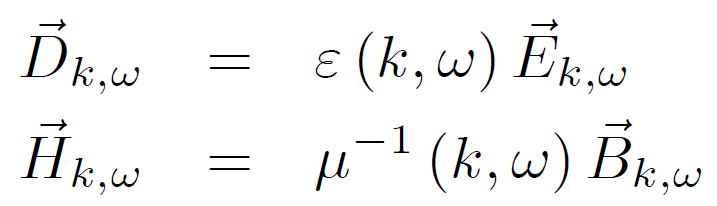 Geometry: Boundary conditions
Solvable equations for D & H
E & B  fields
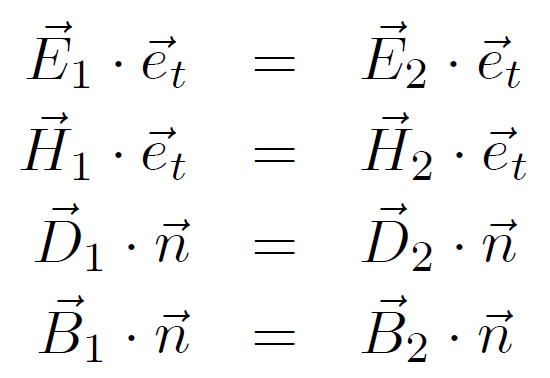 Derived quantities
2
Mie-theory
Problems:
Dielectric function is assumed to be homogeneous (only dependent on distances)
Ok for large structures, but not when surfaces become important

No distinction between longitudinaland transversal waves
3
Our treatment
What we want:
Inhomogeneity 
no dielectric function
no D & H fields
possibility to implement “quantum effects”
Longitudinal and transversal waves
Helmholtz decomposition
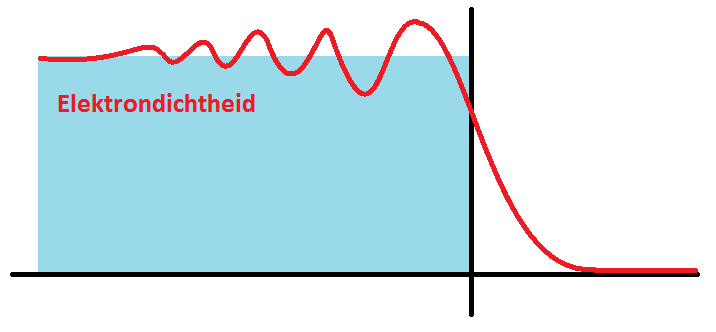 4
Our treatment
Vector spherical harmonics
Maxwell equations
Material = charges and currents: Drude theory
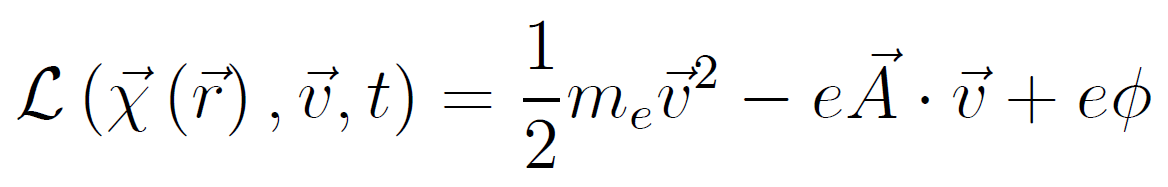 Helmholtz decomposition
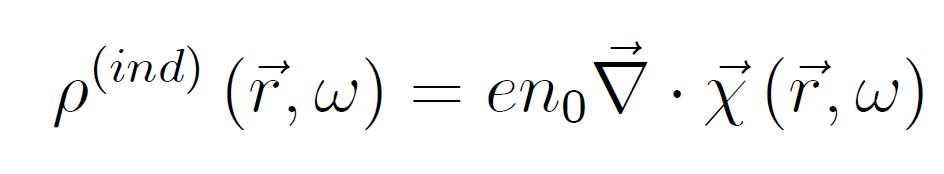 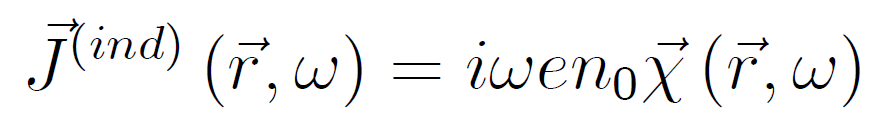 Geometry: restrict electron movement
E & B  fields
Solvable equations for φ & A
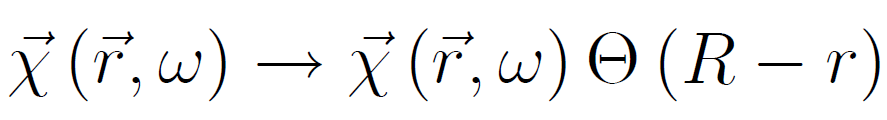 Derived quantities
5
Results
Extinction spectra for different spheres
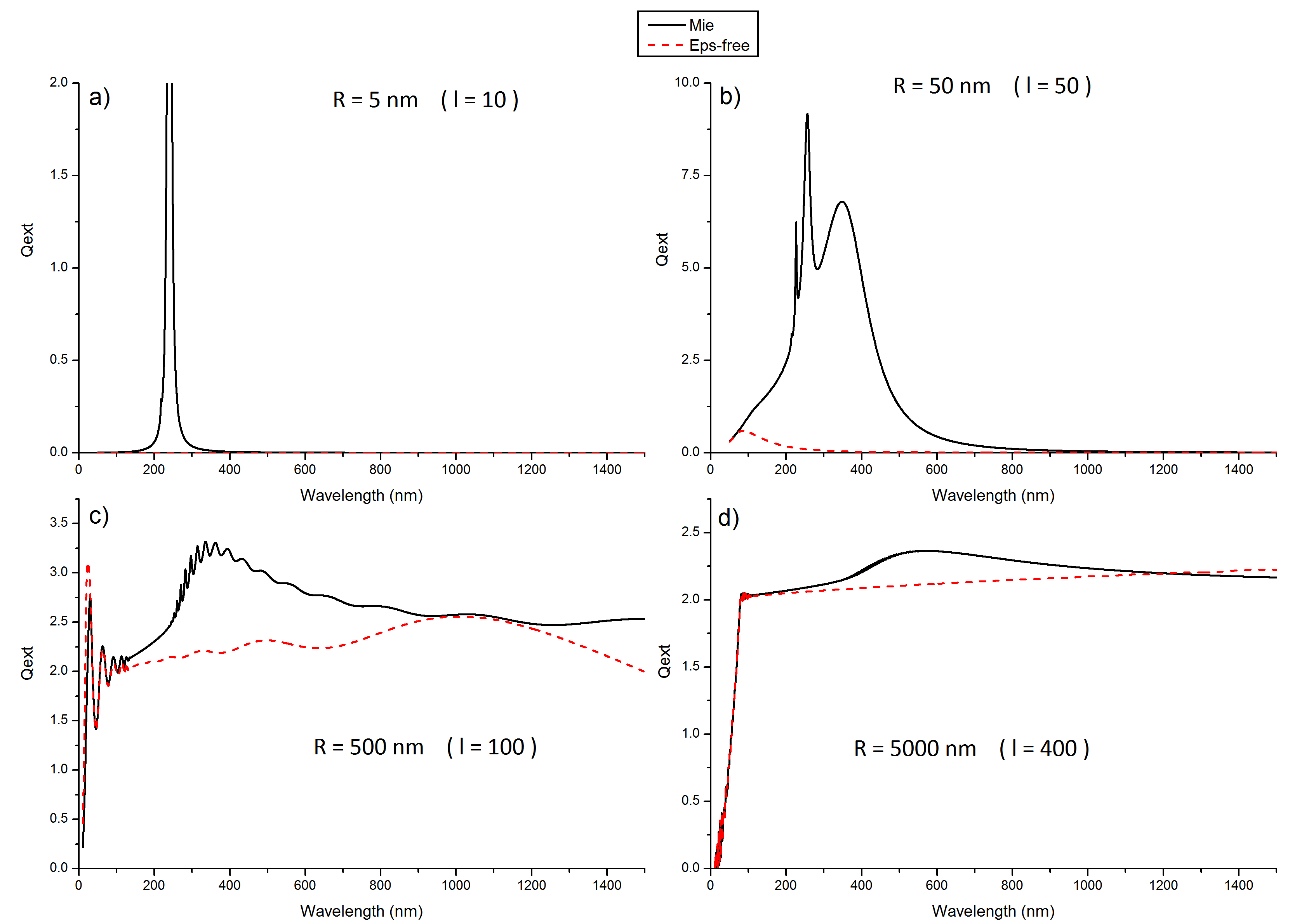 R
Mie-theory
Our treatment
Au
Vacuum
Plasma oscillations for a sphere
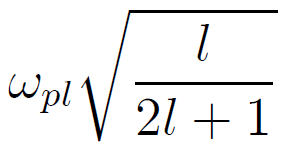 6
Summary
Analytical, alternative treatment of the Maxwell equations
Avoiding some problems of Mie-theory
Inhomogeneity
Longitudinal and transversal waves
Differences for even a Drude metal

Soon to be published
7
Results
Extinction spectra for different radii
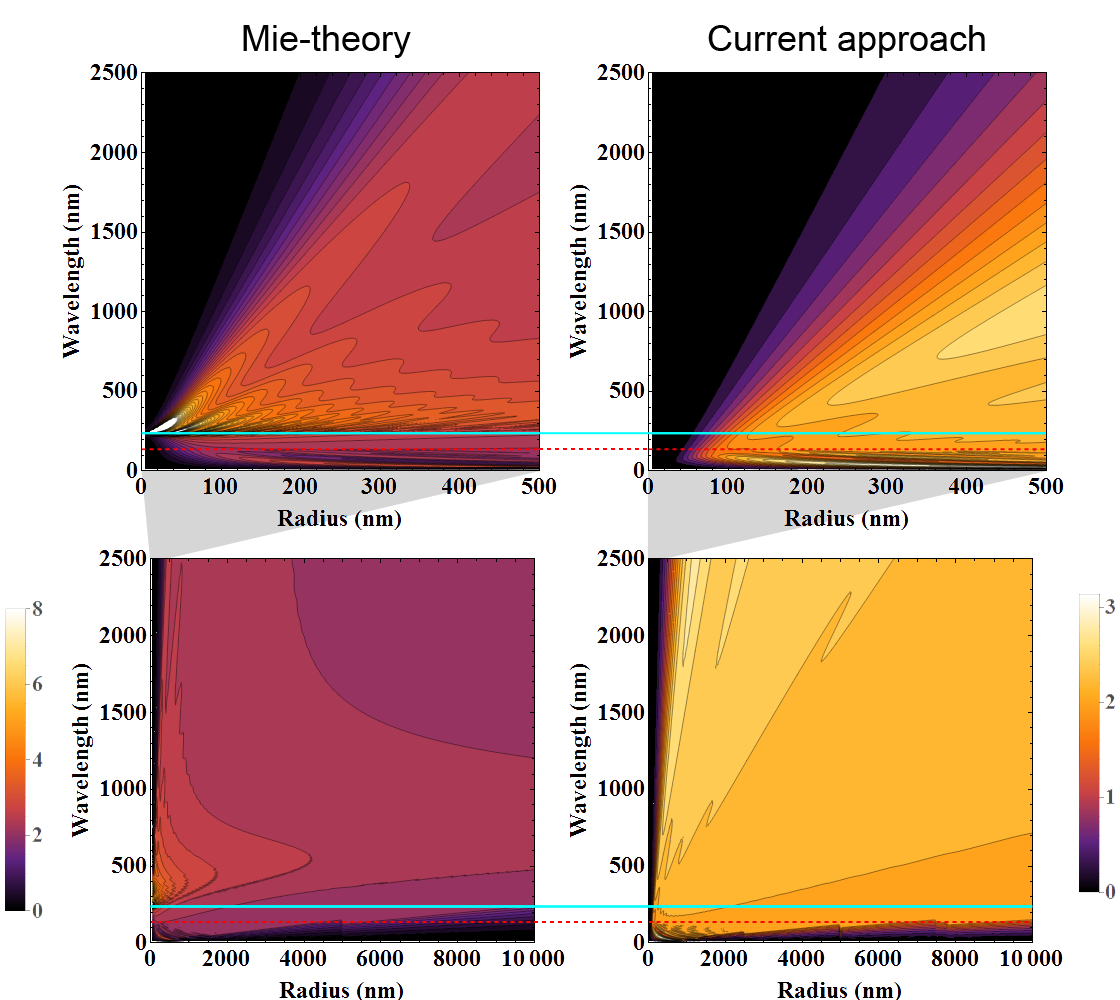 Longitudinal oscillations
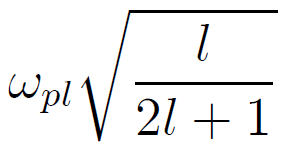 8